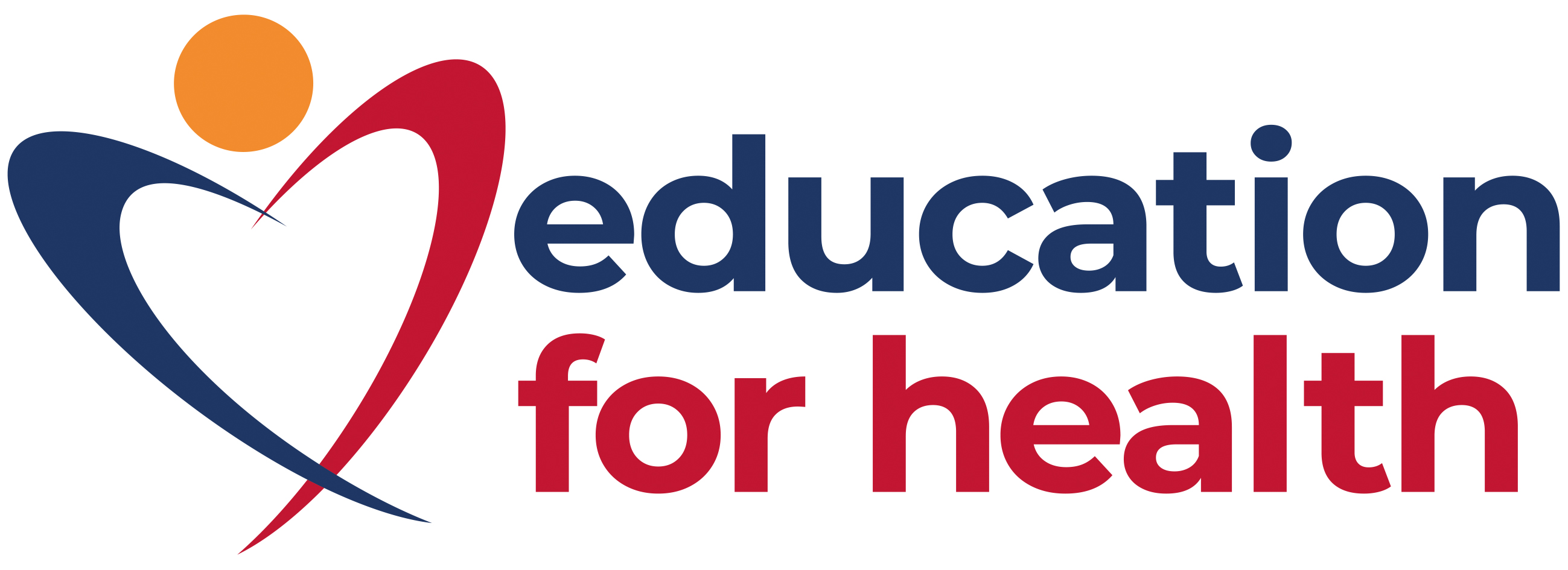 1 Lowes Lane Business Park, Lowes Lane,
Wellesbourne,
Warwickshire
CV35 9RB
T: +44 (0)1926 493313
E: contact@educationforhealth.org
W: educationforhealth.org
Chief Executive: Dr Linda Edwards PhDRegistered Office: 1 Lowes Lane Business Park, Lowes Lane, Wellesbourne, Warwickshire CV35 9RB
Registered in England and Wales.
Charity Registration Number: 1048816
Company Registration Number: 03090774 
Education for Health is a company limited by guarantee